教科探求プログラム　1回目　2年英語
Opening
Should we still learn
foreign languages？
Switch your Brain
to English Mode
What language do you
want to learn
other than English？
（2 min ⇒ 1 min）
Mapping
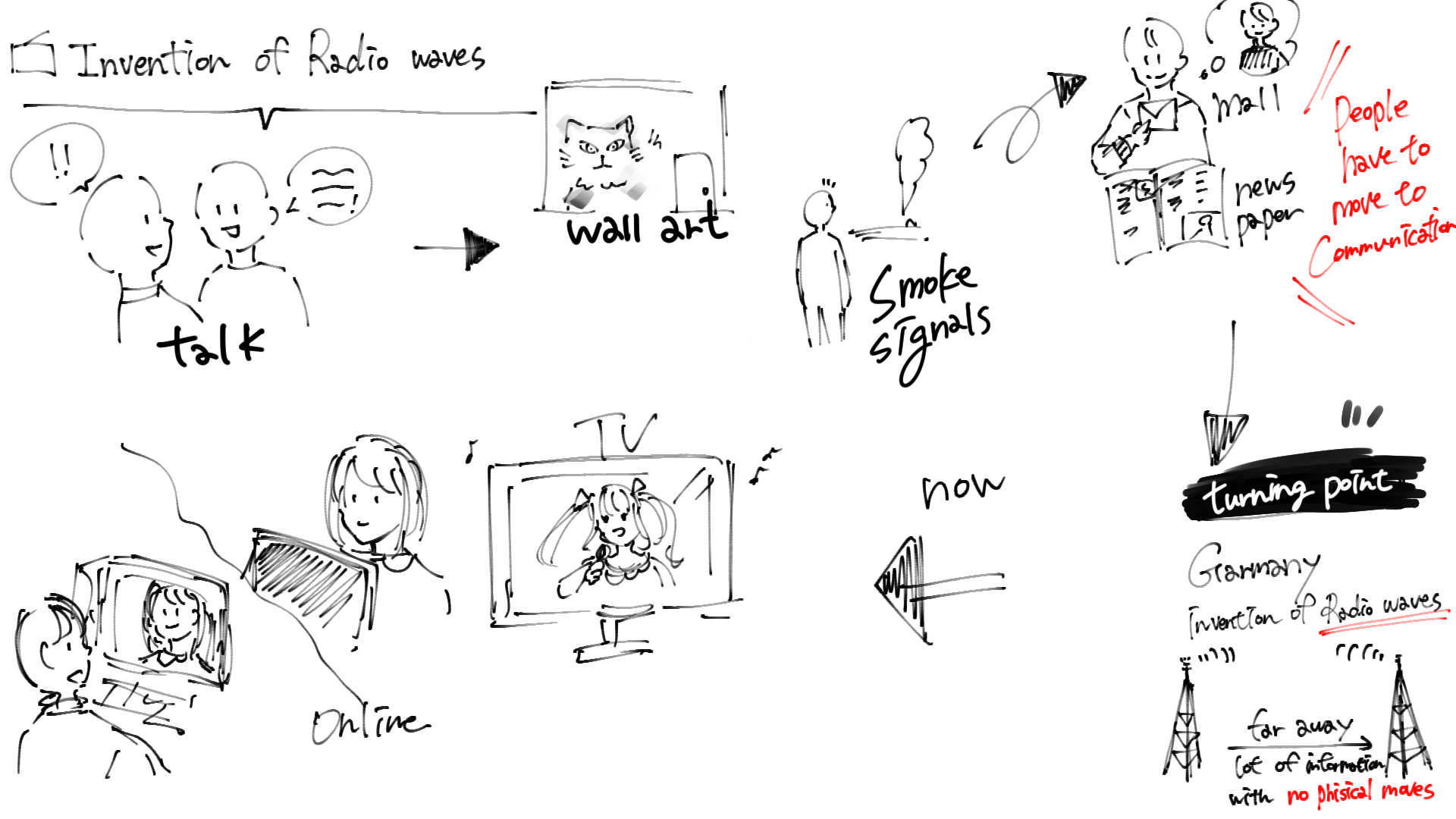 What language do you
want to learn
other than English？
（2 min ⇒ 1 min）
Session 1
SNS
AI Translation Tools Support National Indigenous Language Policies
Question 1-1
How will education 
in this country
 change 
if this policy is introduced?
（3 min ⇒ 1 min）
Question 1-2
Should Japan introduce
these AI tools
to high school & university？
（3 min ⇒ 1 min）
interview
psychology:
 The benefits of being bilingual
Question 2-1
If people can speak
two or more languages,
what ability can they have？
（3 min ⇒ 1 min）
Question 2-2
When you spoke English,
what have you learned
from such experiences？
（3 min ⇒ 1 min）
news
Japanese startup 
to use AI 
to translate manga
Question 3-1
Which do you think
is the most attractive point
of this AI？
（3 min ⇒ 1 min）
Question 3-2
Choose your favorite manga,
and make a presentation
to sell this AI
to its publisher.
（3 min ⇒ 1 min）
report
An AI competed against 
a human debate champion.
Question 4-1
What is the difference
between AI and humans
when they argue 
with each other？
（3 min ⇒ 1 min）
Question 4-2
How would you debate
with AI
about the topic below？
（3 min ⇒ 1 min）
“Should teachers increase
your English homework？
Session 2
Should we still learn
foreign languages？
picture
A photographer 
saves 
a turtle
Question 5-1
What message
did those pictures spread？
And how did they 
reach the world？
（3 min ⇒ 1 min）
Question 5-2
Have you felt that
“a picture is worth 
a thousand words”？
Tell your experience.
（3 min ⇒ 1 min）
biography
How Politicians 
Used Language 
to Build a Nation
Question 6-1
What and how
did He learn
at the prison？ 
（3 min ⇒ 1 min）
Question 6-2
As a U.N. staff member,
what program would you
propose to
Israeli & Palestinian schools to solve the conflict？
（3 min ⇒ 1 min）
interview
news
picture
SNS
report
biography
What are differences
between today’s articles？
Education 
to learn foreign languages 
is no longer needed.
Education 
to learn foreign languages 
is still needed.
Should we still learn
foreign languages？
Debate
front
Yes
Yes
No
No
Yes
No
Yes
Yes
No
No
Yes
No
Yes
No
Debate
front
Yes
Yes
No
No
Yes
No
Yes
Yes
No
No
Yes
No
Yes
No
Debate
Debate
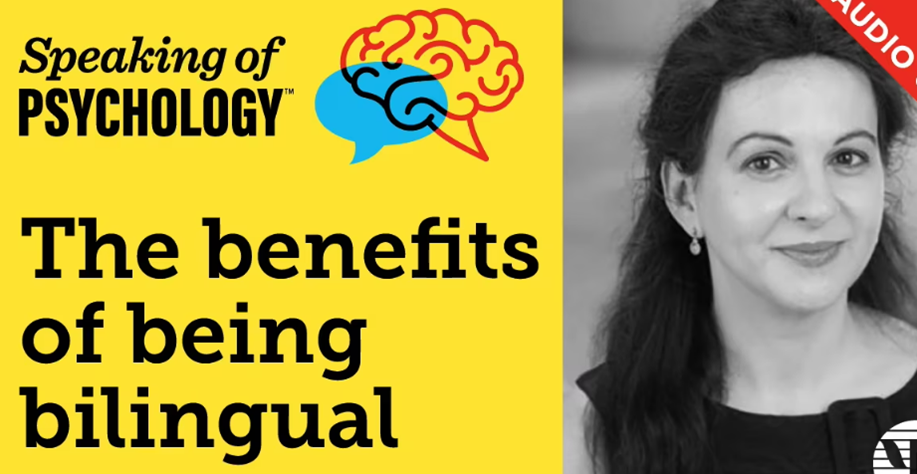 psychologist
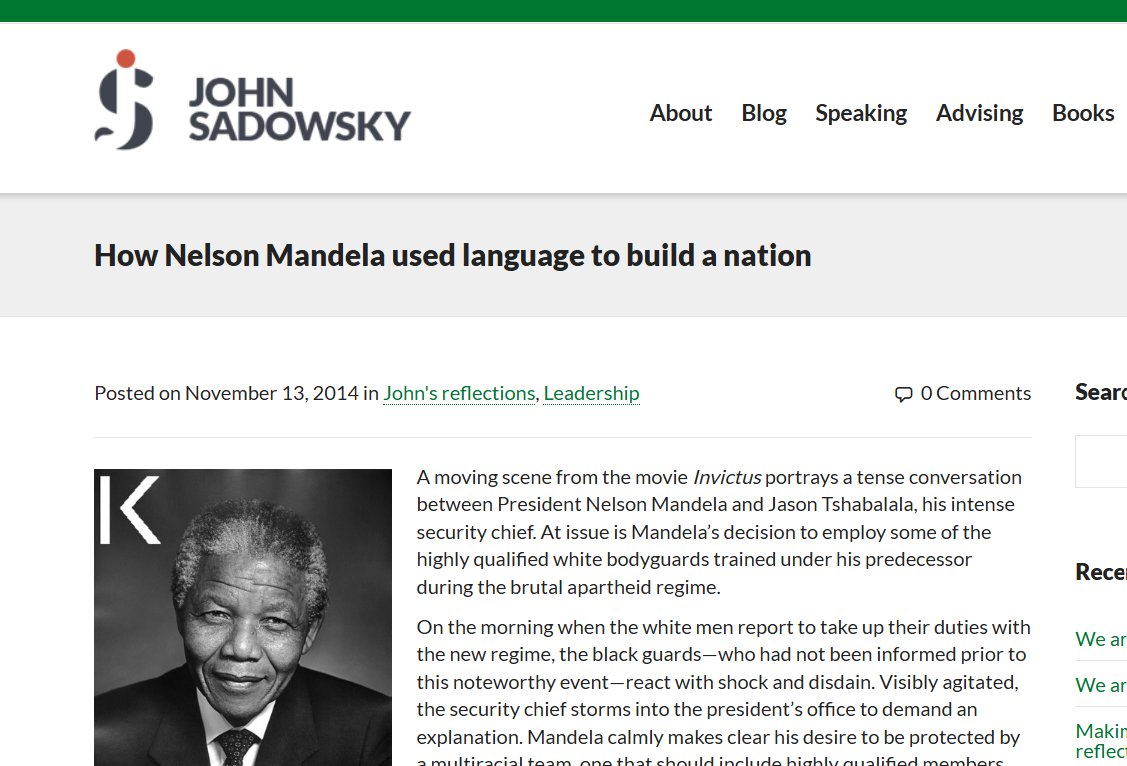 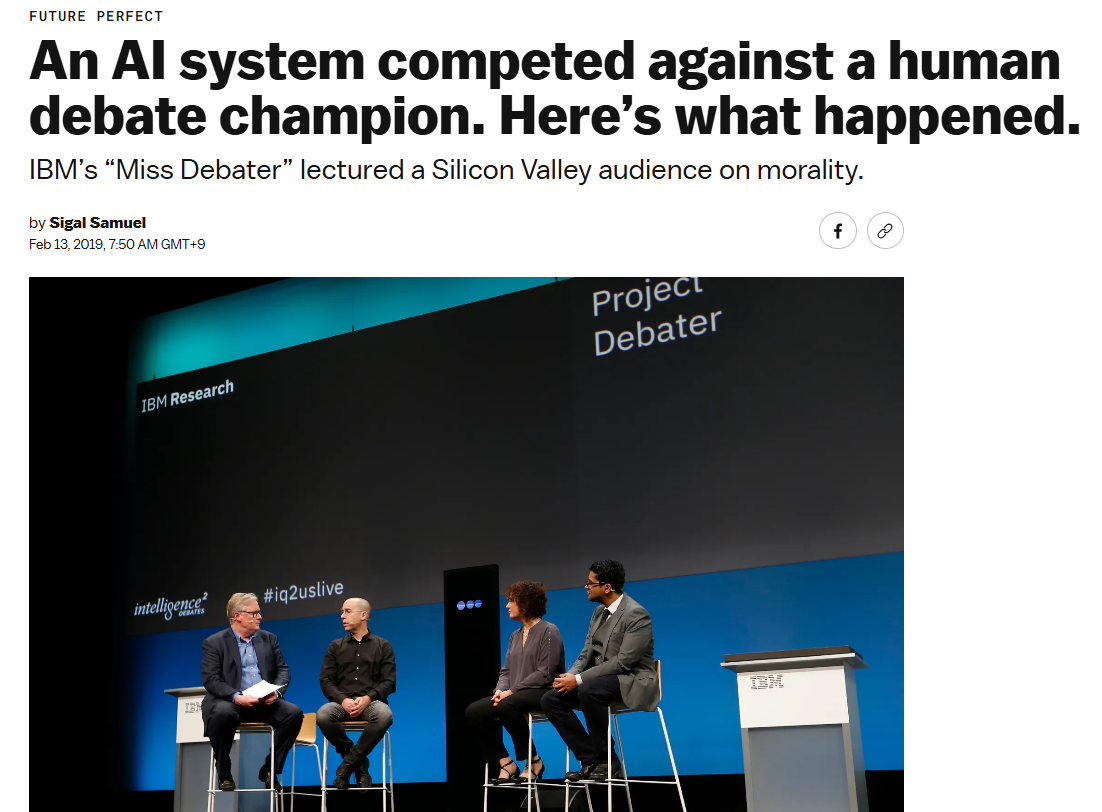 debate champion
politician
Debate
psychologist
debate champion
politician
Debate
reason
&
example
psychologist
reason
&
example
reason
&
example
debate champion
politician
Debate
front
Yes
Yes
No
No
Yes
No
Yes
Yes
No
No
Yes
No
Yes
No
Debate
front
Yes
Yes
No
No
Yes
No
Yes
Yes
No
No
Yes
No
Yes
No
Debate
Debate
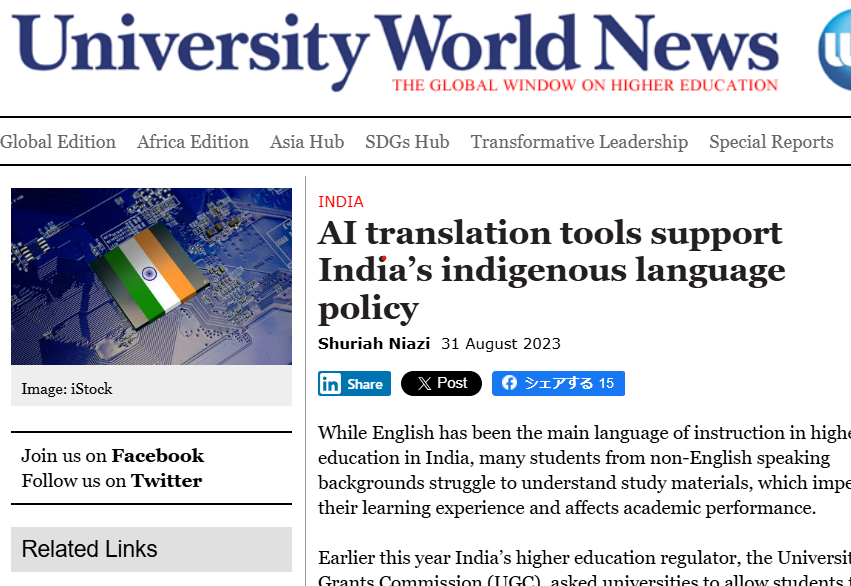 student
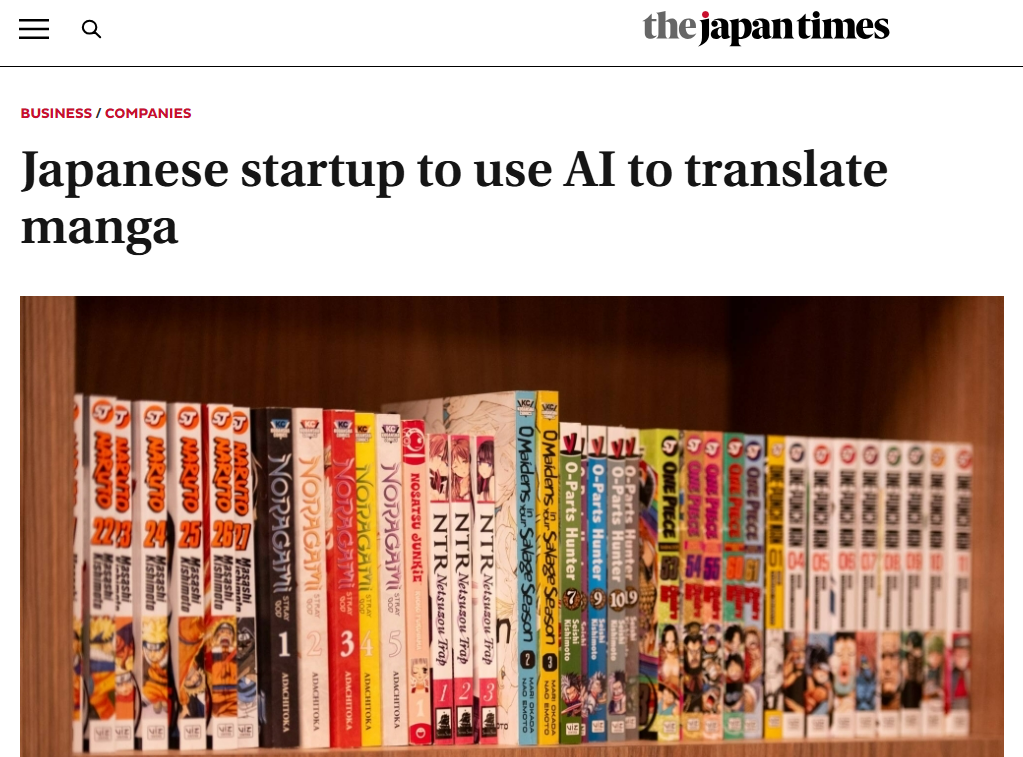 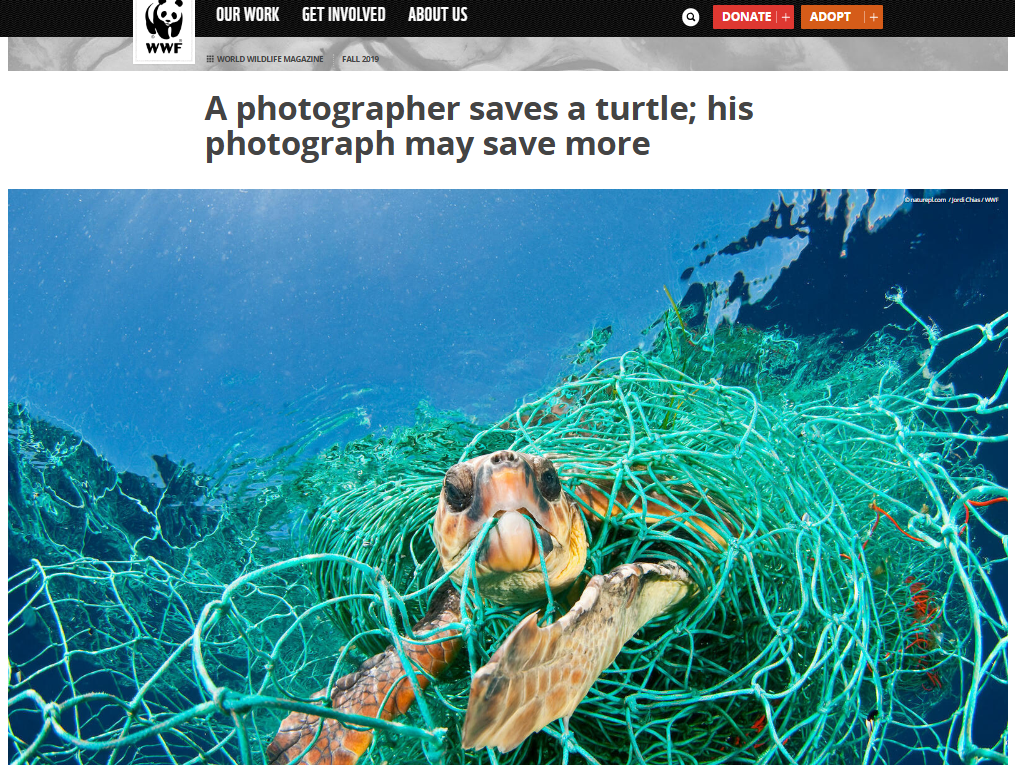 publisher
photographer
Debate
student
publisher
photographer
Debate
reason
&
example
student
reason
&
example
reason
&
example
publisher
photographer
Debate
【準　 備】 5 min
　　　　　　 ※誰がどの立場で主張するか決める
　　　　　　 ※各自で理由と具体例を考える
----------------------------------------------------------
【第１部】 3 min
　　　　　　 ※交互に理由と具体例を主張する
【第２部】 1 min
　　　　　　 ※チーム内で質問を１つ考える
【第３部】 1 min
　　　　　　 ※交互にQ&Aを行う
Debate
【準　 備】 5 min
　　　　　　 ※誰がどの立場で主張するか決める
　　　　　　 ※各自で理由と具体例を考える
----------------------------------------------------------
【第１部】 3 min
　　　　　　 ※交互に理由と具体例を主張する
【第２部】 1 min
　　　　　　 ※チーム内で質問を１つ考える
【第３部】 1 min
　　　　　　 ※交互にQ&Aを行う
Debate
front
Yes
Yes
No
No
Yes
No
Yes
Yes
No
No
Yes
No
Yes
No
Debate
front
Yes
Yes
No
No
Yes
No
Yes
Yes
No
No
Yes
No
Yes
No
Debate
Yes
No
Debate
Yes
No
reason
&
example
Debate
Yes
No
reason
&
example
Debate
Yes
No
reason
&
example
Debate
Yes
No
reason
&
example
Debate
Yes
No
reason
&
example
Debate
Yes
No
reason
&
example
Debate
You mean…
But I think…
This is because…
For example,…
Debate
Yes
No
question
Debate
Yes
No
answer
Debate
Yes
No
question
Debate
Yes
No
answer
Debate
When…      What…     
Where…     Why…
Who…        How…
Debate
【準　 備】 5 min
　　　　　　 ※誰がどの立場で主張するか決める
　　　　　　 ※各自で理由と具体例を考える
----------------------------------------------------------
【第１部】 3 min
　　　　　　 ※交互に理由と具体例を主張する
【第２部】 1 min
　　　　　　 ※チーム内で質問を１つ考える
【第３部】 1 min
　　　　　　 ※交互にQ&Aを行う
Debate
【準　 備】 5 min
　　　　　　 ※誰がどの立場で主張するか決める
　　　　　　 ※各自で理由と具体例を考える
----------------------------------------------------------
【第１部】 3 min
　　　　　　 ※交互に理由と具体例を主張する
【第２部】 1 min
　　　　　　 ※チーム内で質問を１つ考える
【第３部】 1 min
　　　　　　 ※交互にQ&Aを行う
Debate
【準　 備】 5 min
　　　　　　 ※誰がどの立場で主張するか決める
　　　　　　 ※各自で理由と具体例を考える
----------------------------------------------------------
【第１部】 3 min
　　　　　　 ※交互に理由と具体例を主張する
【第２部】 1 min
　　　　　　 ※チーム内で質問を１つ考える
【第３部】 1 min
　　　　　　 ※交互にQ&Aを行う
Should we still learn
foreign languages？
Essay
【主　 張】 I （don’t） think we should…

【理　 由】 That’s because…

【具体例】 For example, …

【反　 論】 On the other hand, …

【再反論】 However （But）, …

【結　 論】 That’s why…
What did you learn today？
interview
news
picture
SNS
report
biography
interview
news
picture
SNS
report
biography
opinion
Diversity （多面性）
How will you make use of
the learning today？
教科書 ＋α
Ending
How do you learn
foreign languages？